Other Income
Pub 4012 – Tab D
Pub 4491 – Lesson 16
1
11-27-2019 v1a
NTTC Training ala NJ – TY2019
[Speaker Notes: The first slides cover the core material for Other Income 
There are many more slides than are needed  for Instructors to present this tax topic. Instructors should choose those slides necessary to prompt discussion depending on the experience level of their volunteers
Key Slides for new Volunteers include: 3-16
The following comprehensive topics for Other Income are at the end of the presentation:
Long Term Care (LTC) Payments Slides 23-28
Refer to other presentations for:
Medical Waiver Payments -- See NTTC Slide Set 24]
Lesson Topics
Other Income
Form 1099-MISC box 3 other income
Form W-2G gambling winnings
Form 1099-C cancellation of credit card debt
Income not reported elsewhere
Comprehensive Topic
Long-term care payments
2
11-27-2019 v1a
NTTC Training ala NJ – TY2019
Introduction
Determine and how to report other types of income
Gambling, jury duty, election poll , etc.
Determine the requirements for cancellation of nonbusiness credit card debt
3
11-27-2019 v1a
NTTC Training ala NJ – TY2019
IRS Link and Learn Job Aids
Tax Trail - Tax Topics: Gambling Winnings and Losses
Tax Topics: Certain Qualified Medicaid Payments
4
11-27-2019 v1a
NTTC Training ala NJ – TY2019
Other Income
Pub 4012 Tab D
Review the Other Income pages in Pub 4012 Tab D
Income that is not included elsewhere in the return
May or may not have a tax document or form
Often self-reported by the taxpayer
Review Tax-Aide Scope Manual – Note in and out of scope items
5
11-27-2019 v1a
NTTC Training ala NJ – TY2019
[Speaker Notes: Instructors should direct the volunteers to open the Volunteer Resource Guide (Pub 4012) to TAB D and review the information.
Instructors should direct the volunteers to review the Tax-Aide Scope Manual.  It is recommended that the electronic version of the Scope Manual be available as a link on all classroom computers. If not available Instructor can use the next slide.
The next few slides reinforce that information.
Some Other Income is straightforward since the taxpayer has a tax document such as a 1099-MISC or W-2G.  However often there is no document for the income such as jury duty or poll worker pay.  In some cases W-2Gs are not generated unless the winnings reach a minimum threshold.]
Tax-Aide Scope Manual – Other income (Excerpt)
6
11-27-2019 v1a
NTTC Training ala NJ – TY2019
[Speaker Notes: Instructors can use this slide if the electronic version of the scope manual is not available to the volunteers in the classroom.]
In-Scope Examples
Reported on Form 1099-MISC box 3
Reported on Form 1099-MISC box 7 – but “not a business”
Gambling winnings including lotteries and raffles
Taxable amount of long term care (Form 1099-LTC)
Cancellation of non-business credit card debt
Other examples: jury duty pay and poll worker pay (not on W-2), prizes and awards, medical study subject pay
7
11-27-2019 v1a
NTTC Training ala NJ – TY2019
[Speaker Notes: Income from all sources must be reported, unless specifically excludible
Includes:
Illegal activities, such as money from dealing illegal drugs, must be included as income on Form 1040 or on Schedule C if from self-employment activity (illegal income is out of scope)
A free tour from a travel agency for organizing a group of tourists must be included as income
Refund or reimbursement of an item deducted in an earlier year (Form 1040) must generally be included as income in the year received, subject to the tax benefit rule
Whether or not reported on Form 1099-MISC 
Form 2555 exclusion of foreign earned income is in scope with International certification only]
Out-of-Scope Examples
Bartering income 
Activity not entered into for profit (e.g Hobby income)
Cancelation of debt other than nonbusiness credit cards 
Cancelation of debt on main home (Unless extended)
Taxable distributions from Education Savings or ABLE accounts
8
11-27-2019 v1a
NTTC Training ala NJ – TY2019
Other Income
Do not include Form 1099-MISC income that is business income 
Report on Schedule C 
Do not include rent or royalty income
Report on Schedule E or on Schedule C
Do not include compensation for wrongful incarceration
9
11-27-2019 v1a
NTTC Training ala NJ – TY2019
[Speaker Notes: A “wrongfully incarcerated individual” is either:
1) An individual who was convicted of a criminal offense under federal or state law, who served all or part of a sentence of imprisonment relating to such offense, and who was pardoned, granted clemency, or granted amnesty because of actual innocence of the offense, or
2) An individual for whom the conviction for such offense was reversed or vacated and for whom the indictment, information, or other accusatory instrument for such offense was dismissed or who was found not guilty at a new trial after the conviction was reversed or vacated
This PATH provision applies to tax years beginning before, on, or after the date of enactment
Note: claims for 2012 and prior had to be filed by December 19, 2016 – special exception to statute of limitations for this compensation
If improperly reported on Form 1099, enter and remove with a negative offsetting other income amount
Amended return needed for prior year if included in taxable income]
Other Income
Include income as a household employee under $2,100 not reported on a W-2 
Pub 4012 Tab O for Navigation
Income>Other Income>Other Compensation>Household Employee Income
Self Employment Taxes do not apply
10
11-27-2019 v1a
NTTC Training ala NJ – TY2019
[Speaker Notes: If the taxpayer receives less than $2,100 and is properly considered a household employee, the income may be reported as household employee income – Other Income. No self employment tax applies. See Pub 4012 page D-56 notes.
Household Employment Income reported on W-2 follows Income – Wages slide deck #11]
Intake Booklet
Review Intake and Interview Sheet
Part III Question 15: Other Income
Part V Question 2: Cancellation of Debt
May not be a tax document (e.g. Jury Duty Pay)
Must ask probing questions to determine source and amount of income
Always ask “Did you have any other income?”
11
11-27-2019 v1a
NTTC Training ala NJ – TY2019
Other Income Tax Forms
Form 1099-MISC Box 3 Other Income
Form 1099-MISC Box 7 when not business income
Form W-2G Gambling Winnings
Form 1099-C Cancellation of Debt
Forms 1099-Q and 1099-QA Distributions from Education Savings Plans 
Form 1099-LTC Long Term Care Payments
12
11-27-2019 v1a
NTTC Training ala NJ – TY2019
[Speaker Notes: Instructors need to discuss the Form 1099-MISC as sometime box 3 reports other income when in fact the taxpayer performed work or services and it should be business income.  Conversely, sometimes box 7 reports non-employee compensation when in fact the taxpayer was not conducting a business. See NTTC Training Slide Set 27 1099-MISC for more information – Instructors may want to add selected slides from that presentation to clarify the box 3/box 7 issue.
See the Scope Manual for Forms 1099-Q and 1099-QA. If there is a taxable amount – out of scope]
Form 1099-MISC Miscellaneous Income
Box 3 Other Income (Form 1099-MISC required when amount paid $600 or more)
Prizes and Awards
Sweepstakes (no wagers involved)
Medical research studies
Honorarium
13
11-27-2019 v1a
NTTC Training ala NJ – TY2019
Form 1099-MISC Miscellaneous Income
Box 7 Non-employee Compensation
Report as other income if not a business
14
11-27-2019 v1a
NTTC Training ala NJ – TY2019
[Speaker Notes: See NTTC Slide Set 25 Income Form 1099-MISC for more information.]
Gambling Winnings
Normally reported on Form W-2G depending upon
Type of gambling,
Amount of the gambling winnings
Ratio of winnings to wager
Gambling losses deducted on Schedule A up to amount of winnings
15
11-27-2019 v1a
NTTC Training ala NJ – TY2019
[Speaker Notes: Note some taxpayers believe they can deduct losses up front.  Losses can only be deducted if taxpayer itemizes]
Form W-2G
16
NTTC Training ala NJ – TY2019
11-27-2019 v1a
[Speaker Notes: Many gambling establishments have their own form.  Some are filled in by hand or be a carbon copy which can often be hard to read.]
Cancellation of Debt
Pub 4012 Tab D
Only cancellation of nonbusiness credit card debt in scope
Reported on Form 1099-C if $600 or more
Review Pub 4012 Tab D Cancellation of Debt
Review Intake Booklet
Note out of scope issues, e.g. bankruptcy
17
11-27-2019 v1a
NTTC Training ala NJ – TY2019
[Speaker Notes: If a taxpayer has other types of debt cancelled (car loans and student loans are most common) refer them to a professional preparer]
Form 1099-C Cancelation of Debt
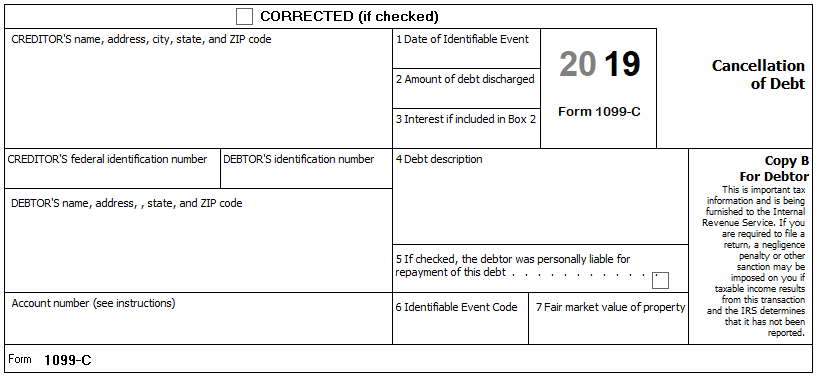 Taxable amount
Included In box 2
Nonbusiness credit 
card debt only
Event Code A = Bankruptcy 
Out of scope
18
11-27-2019 v1a
NTTC Training ala NJ – TY2019
[Speaker Notes: An amount in box 3 can be ignored as it is included in box 2
Because only nonbusiness credit card debt is in scope, any interest forgiven is also income.
Bankruptcy is out of scope]
Entering Other Income in TaxSlayer
Go to Pub 4012 Tab O Navigating TaxSlayer:	
Form 1099-MISC box 3 or box 7*
Form W-2G Gambling Winnings
Other Income for everything else
Hobby income is out of scope
* Note – Form 1099-MISC Box 7 when taxpayer is not engaged in a business enter as “Other Income”
19
11-27-2019 v1a
NTTC Training ala NJ – TY2019
[Speaker Notes: Instructors should stress the use of Pub 4012 Tab O. 
Volunteers can find the tax item that needs to be entered in the return and choose whichever navigation method they are most comfortable with:
Enter the Form Number in the box at the top on the menu section
Use the Menu Section and follow Tab O (e.g. Income>Other Income>Gambling Winnings)
Click through Summary Print
Note that TaxSlayer does not always allow information entered for a Form 1099-MISC to flow to the correct place in the return
If a 1099-MISC has an entry in Box 7 Non-Employee Compensation and the interview determines that the taxpayer was not conducting a business, then the income needs to go to “Other Income” in the return and not be subject to unemployment tax
IRS SPEC has stated to enter the income where it should go in the return.  Enter it as though it was in Box 3 
See NTTC Slide Set #27 Income Form 1099-MISC for more information]
Other Income Not Reported Elsewhere
Used for income with no tax document
Usually self-reported – may have letter or check stub with information
Examples:
Jury Duty pay
Poll Workers (No W-2)
Prizes, awards, one-time honorarium (No Form 1099-MISC)
20
11-27-2019 v1a
NTTC Training ala NJ – TY2019
[Speaker Notes: Probing questions are usually required to find this income. Note that Poll Workers may receive a W-2 if income is over $600.]
Income – Quality Review
The final question with respect to income to always ask the taxpayer:
 Did you have any other income?
21
11-27-2019 v1a
NTTC Training ala NJ – TY2019
[Speaker Notes: Remember, all income is taxable (unless the law says it’s not)]
Other Income
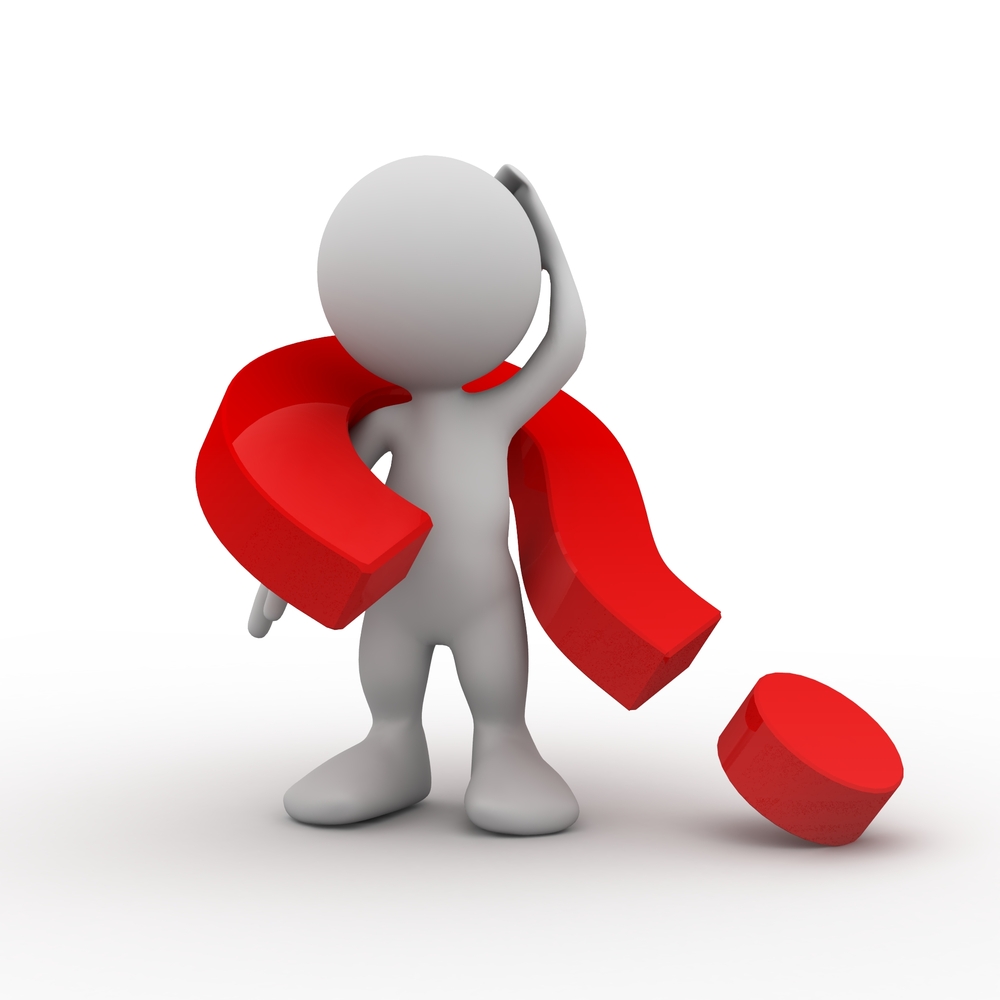 Questions?
Comments ...
22
11-27-2019 v1a
NTTC Training ala NJ – TY2019
Long-Term Care Payments
Comprehensive Topic
23
11-27-2019 v1a
NTTC Training ala NJ – TY2019
[Speaker Notes: LTC payments are not often seen
All Counselors should have a basic awareness of the topic
Experienced Counselors should be well versed]
Long Term Care Payments
Long-term care (LTC) insurance contracts
Generally, reimbursements not taxable
Reimbursements do not normally exceed actual costs
Per diem reimbursements up to an aggregate limit of $370 a day (2019) are non-taxable
If multiple payees under the insurance contract, refer the taxpayer to professional preparer
24
11-27-2019 v1a
NTTC Training ala NJ – TY2019
Long-Term Care Payments
Reported to taxpayer on Form 1099-LTC “Long-Term Care and Accelerated Death Benefits”
Complete Form 8853, Section C 
Sections A and B are out of scope
25
11-27-2019 v1a
NTTC Training ala NJ – TY2019
[Speaker Notes: Must enter taxpayer separately from spouse, if both are receiving LTC benefits]
Accelerated Death Benefits
Reported to taxpayer on Form 1099-LTC “Long-Term Care and Accelerated Death Benefits”
Insured certified by a physician as terminally ill
Fully excludible
Certified as chronically ill 
Treat the same as paid under a qualified long-term care insurance contract
26
11-27-2019 v1a
NTTC Training ala NJ – TY2019
[Speaker Notes: Accelerated Death Benefits paid box 2 Form1099-LTC]
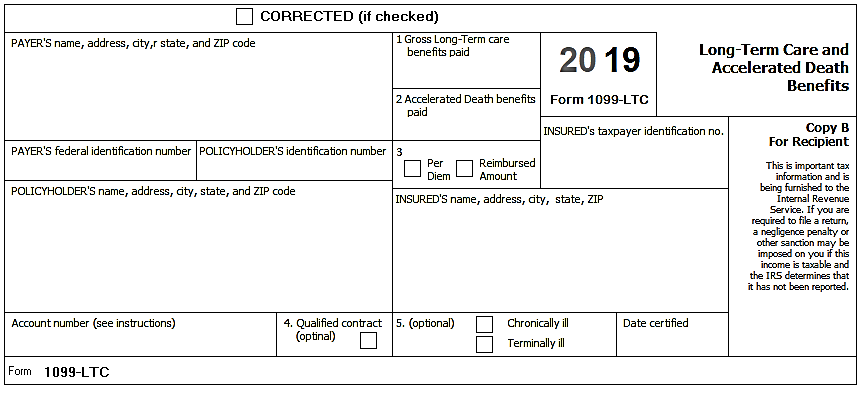 Form 1099-LTC
27
NTTC Training ala NJ – TY2019
11-27-2019 v1a
[Speaker Notes: Review form contents
Gross paid
Whether per diem or reimbursed actual
Qualified contract (not required)
Whether chronically or terminally ill]
Form 8853 Archer MSAs and Long-Term Care Insurance Contracts
Entering in TaxSlayer
Use Pub 4012 Tab O “Form 1099-LTC” for detailed Instructions and Navigation aid
Federal>Deductions>Adjustments>Medical Savings Accounts (8853) – scroll to Long term Care Section
Usually, none taxable
28
11-27-2019 v1a
NTTC Training ala NJ – TY2019
Other Income
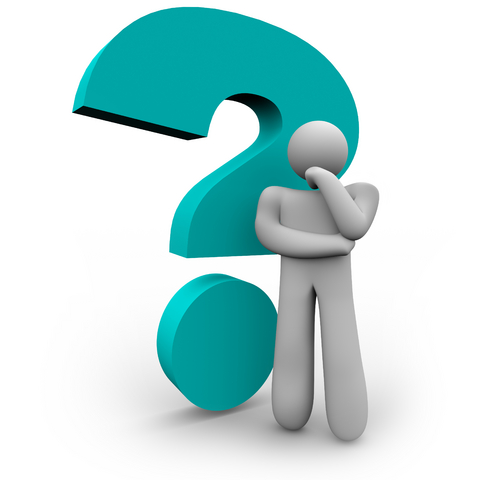 29
11-27-2019 v1a
NTTC Training ala NJ – TY2019